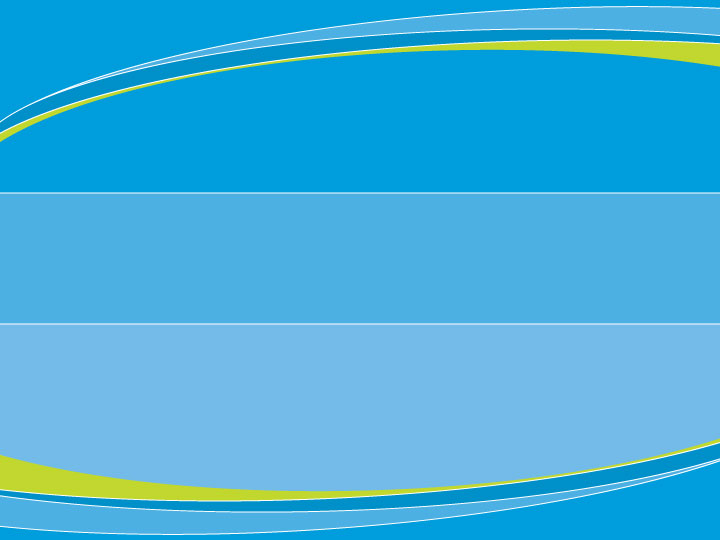 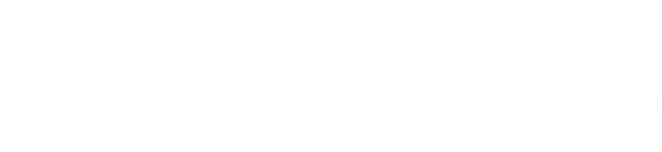 DCH CMO Implementation
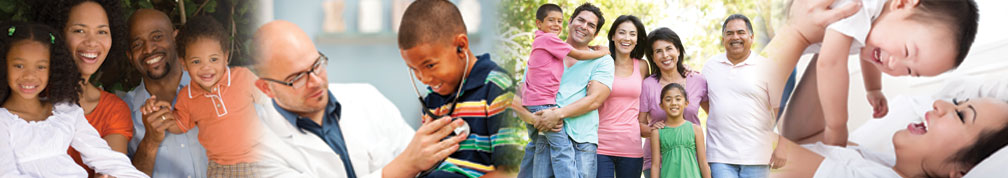 Presentation to: 	 	Georgia Rural Health Association
			Rural Health Clinic Conference
			Mercer University School of Medicine
Presented by: 		Linda Wiant, Pharm.D., 
			Chief, Medical Assistance Plans
Date: 4/10/17
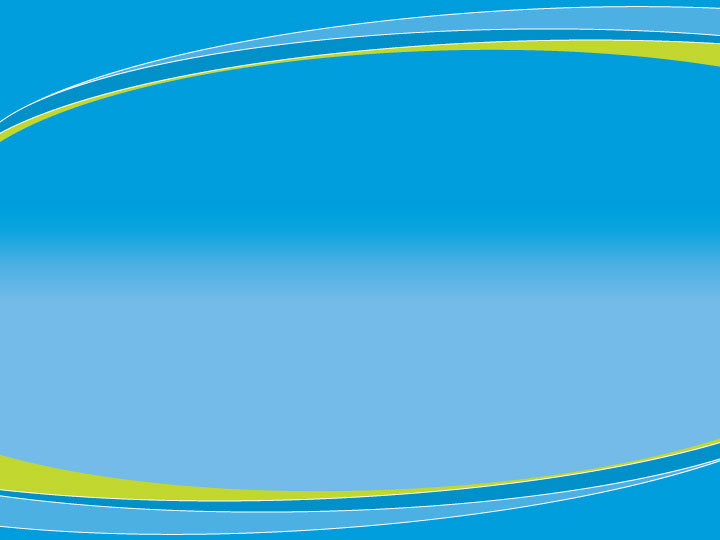 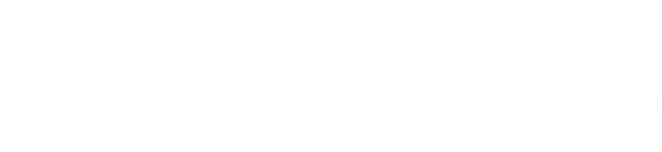 Mission
The Georgia Department of Community Health
We will provide Georgians with access to affordable, quality health care through effective planning, purchasing and oversight.

We are dedicated to A Healthy Georgia.
Department of Community HealthDivisions
[Speaker Notes: Medical Assistance Division is the operations unit.  
	Develop policies and procedures for the services we provide
	Implementing the provisions of the Affordable Care Act (“Obama Care”)
	Selecting vendors to render certain services
	Determining which services the agency will provide and to what extent
	Resolving claims and provider issues
State Health Benefit Program:
	Ensure that state employees, teachers, retirees and eligible dependents have health insurance
Health Information Technology:
	Working to ensure that electronic health records are available to providers on a central network.	
Healthcare Facility Regulation
	Licensing, monitoring, and inspecting facilities.
	Investigate facility complaints (nursing home abuse, unsanitary conditions, operating without a permit or license, failing to maintain adequate records)
	Tell story about member in Personal Care Home (naked and alone)
Financial Management
	Responsible for the financial interests of the department. This includes the budgeting and accounting for the funds appropriated to DCH and the funds management for the State Health Benefit Plan. Financial 	Management is comprised of the Office of Planning and Fiscal Analyses, Financial and Accounting Services, Reimbursement Services and the Budget Office.]
Medicaid and PeachCare for Kids®
Total FY2016 Expenditures (includes State, Federal and other fund sources):
 Low-Income Medicaid: 		 $4,148,360,929
Age, Blind and Disabled Medicaid:	 $5,148,018,841
 PeachCare for Kids®			    $242,369,038
 Average Spend per Day 	$37.6 million per business day
Medicaid and PeachCare for Kids® represent 14.6% of the FY2016 state funds budget (excluding motor fuel and lottery funds)
GA Medicaid and PeachCare for Kids®
FY2016 Average Monthly Membership:
Percentage of Georgia’s Population on Medicaid or PeachCare for Kids®
54% of total Georgia Births are paid for by Medicaid
*GA Population based on estimated 2015 population figures from census.gov.
[Speaker Notes: Over 2 million members which represents over 19% of Georgia population – consistently ticked up over 2 million as of March, 2016
  Vast majority of members are children under 19 – Now cover almost 50% of kids.  (47% in fiscal 15)
- Population increased by 1.5% and children’s population decreased by almost 5%.  

EBNE Impact:
46,000 (FY14)
65,000 (FY 15)
For comparison, last year 59% of Georgia births were covered by Medicaid
Almost 20% of the population is covered by Medicaid or PCK – that’s 1 in 5 people you pass on the street]
Actual and Projected EnrollmentFY2016 – FY2018
Enrollment is projected to increase 1.99% from an average of 2.01 million in FY2016 to 2.05 million in FY2017.
Enrollment is projected to increase 1.95% from an average of 2.05 million in FY2017 to 2.09 million in FY2018.
[Speaker Notes: Medicaid Enrollment Background:  
Since FY14 there have been several significant policy and operational changes that have made enrollment projections challenging. 
Operational:   
·         During the first part of FY14, DFCS had a backlog on eligibility reviews so members stayed on the rolls longer.   
·         Also, there were 2 instances where DFCS disenrolled members as ineligible without properly notifying them.  As a result - these members had to be brought back on the rolls and given a chance to appeal or refute their eligibility change.  ACA:   
·         Requirement to move LIM from 6 month to 12 month eligibility reviews led to members staying enrolled longer.   
·         The "Woodwork" effect added about 66,000 members to the rolls.  
·         The ACA permitted hospitals to perform presumptive eligibility determinations - creating another door for accessing Medicaid.  These changes have taken place in the context of an improved economy - specifically a decreased unemployment rate - which in the past was associated with a decline in Medicaid enrollment.   The factors above appear to have mitigated the effect of the unemployment rate on Medicaid enrollment – at least for now.  Looking Ahead:  To be conservative in the enrollment projections, and due to the FY2017 implementation of the new eligibility system (GA Gateway) - which should make it easier/faster for eligible members to enroll -  
DCH continues to project enrollment growth (about 2%) in FY17 and FY18.]
Georgia Families Managed Care Program
A.  Section 1932(a)(1)(A) of the Social Security Act

Georgia enrolls Medicaid beneficiaries on a mandatory basis into managed care entities . This authority is granted under section 1932(a)(1)(A) of the Social Security Act.  Under this authority, a state can require certain categories of Medicaid beneficiaries to enroll in managed care entities without being out of compliance with state wideness, freedom of choice, or comparability.
[Speaker Notes: Federal Regulations allow States to enroll members in the following ways:
Voluntary: Certain categories of eligibility have the option to enroll in CMO or remain in FFS.
Mandatory: Certain categories are required to enroll in CMO in order to receive covered benefits. 

Georgia has Mandatory Enrollment


State Plan
Attachment 3.1-F, Page 1
State wideness (42 CFR 431.50)
Freedom of Choice (42 CFR 431.51)
Comparability (42 CFR 440.230)- Must be sufficient in amount, duration, and scope to achieve its purpose. 

Approximately 1.3 million members are enrolled in Managed Care

 WellCare has the largest membership
Peach State second
Amerigroup]
Background
The Georgia Department of Community Health (DCH) currently operates Georgia Families, a full-risk mandatory Medicaid managed care program, which serves approximately 1.3 million members.  

DCH contracts with Care Management Organizations (CMOs) to provide benefits and services to Georgia Families members, which consists of eligible recipients of Medicaid, PeachCare for Kids® and participants in Georgia’s Planning for Healthy Babies (P4HB) Demonstration.

Currently, DCH currently holds CMO contracts with Amerigroup, Peach State and WellCare.
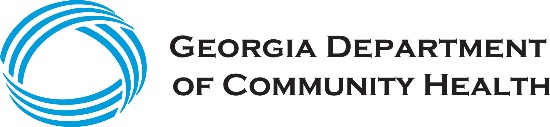 [Speaker Notes: 6/1/2006 originally implemented
Reprocurement started in 2014 and was completed in August, 2016.]
Georgia Families Managed Care Program
State Plan Provisions
Mandatory Enrollment
Parent/Caretaker with Children Medicaid (formerly Low Income Families)
Transitional Medicaid
Pregnant Women
Children under 19
Newborns
Women Eligible Due to Breast and Cervical Cancer (must be less than 65 years of age and diagnosed with breast or cervical cancer)
Refugees
PeachCare for Kids®
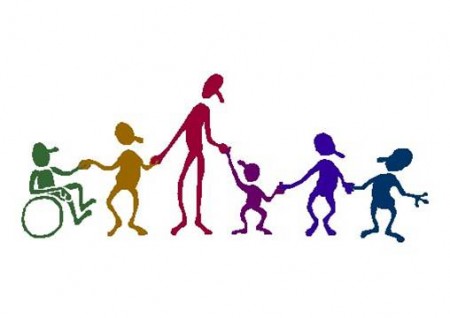 Georgia Families Managed Care Program
Excluded Populations:
Individuals in Nursing Home Category of Aid
Individuals in Hospice Category of Aid
Aged, Blind, and Disabled (with certain exceptions)
Children enrolled in the Georgia Pediatric Program (GAPP)
Individuals eligible for Medicare
[Speaker Notes: CMO members may start out in CMO and then transition to a nursing home setting.  
Member is moved back to FFS.


GAPP members receive in-home skilled nursing and are not enrolled in Managed Care]
Managed Care Benefits
Types of Services Provided:
Office Visits
Inpatient/Outpatient Hospital Services
Behavioral Health Services
Mental Health and Substance Abuse Services
Laboratory and X-ray 
Physicians Services
Dental and Vision
Speech, Occupational, and Physical Therapy
Prescribed Pharmacy Drugs
Diagnostic, Screening, Preventive, and Rehabilitative Services
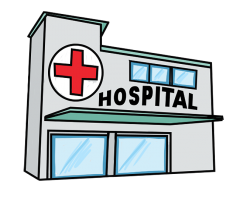 [Speaker Notes: CMO Contract provides that the CMO must provide at a minimum the same services provided to FFS members. 

CMOs also have enhanced or value added benefits which we will talk about later.]
Managed Care Benefits
Types of Services Continued:
Immunizations
Perinatal Services
Durable Medical Equipment (wheelchairs, oxygen equipment, etc.)
Urgent Care and Emergency Services
Family Planning Services
Non-Emergency Transportation
Case Management and Care Coordination
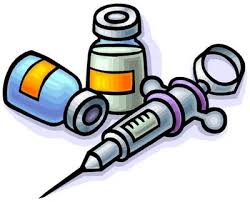 CMO Procurement
Through the competitive CMO procurement process, DCH awarded new contracts to Amerigroup, Peach State and WellCare to continue providing services to Georgia Families members beginning July 1, 2017.


In addition, DCH awarded a contract to a new
     CMO, CareSource.
DCH selected Amerigroup to continue providing managed care services and benefits to Georgia Families 360⁰ members.
All four CMOs will provide services on a statewide basis.
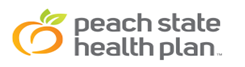 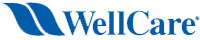 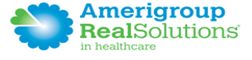 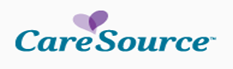 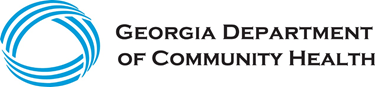 CMO Implementation Approach
The CMO implementation process is complex and requires significant planning to ensure CMO readiness, minimize member disruption, and lessen the administrative burden on providers. 
The planning process involves DCH, sister agencies, providers, members, consumer advocates, and contracted vendors.
Critical milestones have been established to meet the July 1, 2017 go-live date.
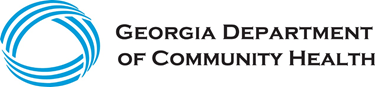 works
CMO Implementation Approach
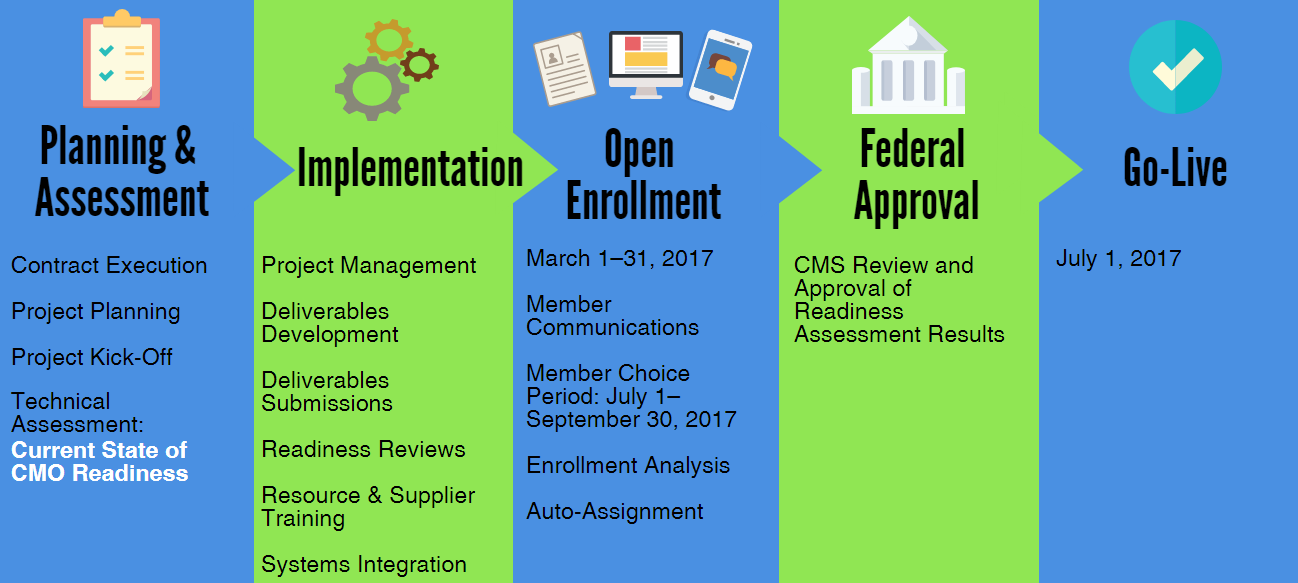 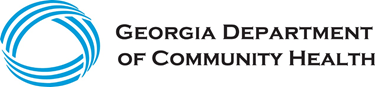 CMO Readiness Reviews
DCH implemented a two-phased approach to ensure CMO readiness for go-live on July 1, 2017.
The readiness reviews assessed the CMOs’ ability and capacity to provide services to members on a statewide basis.
Four major area of focus were evaluated by DCH:
Operations/Administration
Service delivery
Financial management
Systems management	
Each CMO, whether an incumbent or new to Georgia, was held to the same standards and requirements.
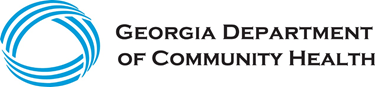 CMO Readiness Reviews
Phase 1 of Readiness Review:  DCH completed desk reviews across 19 focused areas.
Phase 2 of Readiness Review:  DCH conducted detailed onsite assessments of each CMO’s readiness, which involved:
Interviews with CMO staff and leadership
Tour of CMO’s physical location
CMO’s demonstration of call centers, operations, systems, and webpages
Assessment of readiness in all key areas of CMO operations
Onsite CMO reviews were completed March 24, 2017.
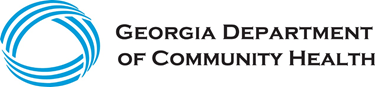 CMO Readiness Reviews
Any deficiencies noted in the desk reviews and/or onsite assessments will be addressed by DCH in a Corrective Action Plan issued to the CMO. The CMO must remedy any deficiencies within specific timeframes.

The results of the CMO readiness reviews will be submitted to CMS by April 2017 for review and approval. 

Follow-up onsite reviews will be conducted by DCH, as needed, to ensure CMO readiness by July 1, 2017.
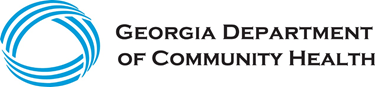 Open Enrollment
The Open Enrollment period was held from March 1, 2017 through March 31, 2017 for ALL current Georgia Families members to choose their preferred CMO. 
In previous years, Open Enrollment has taken place on members’ anniversary date, but this year the open enrollment date is the same for ALL members. 

In February 2017, DCH mailed enrollment packets to Georgia Families members and P4HB recipients. 
The enrollment packet included a CMO comparison chart and instructions on how to choose a CMO.
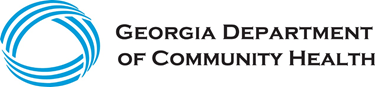 Open Enrollment
If members do not choose a CMO, one will be selected for them. 
DCH will utilize an auto-assignment mechanism to assign members to CMOs.
Auto-assignment minimizes disruption of services for those members who do not select a CMO.
Members will receive written notification of the CMO selection made via auto-assignment.
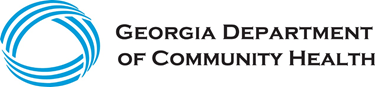 Open Enrollment
The CMO selection will be effective July 1, 2017, and the selected CMO will mail a member ID card and CMO packet to the member within seven days of enrollment.

Note: Members will have a separate choice period where they may select a new CMO. From July 1, 2017 through September 30, 2017, members may select a different CMO.
Members will have the same options for selecting a new CMO (i.e., phone, mail, fax, and online).
If a member selects a new CMO during the choice period, the newly selected CMO will mail a new member ID card and CMO packet.
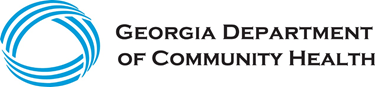 Transition of Care
A critical part of the CMO implementation is ensuring timely and comprehensive Transition of Care for those members moving from one CMO to another.

The CMOs are required to conduct Transition of Care activities to ensure continuation of services when members change CMOs. 
The CMOs must collaborate together and with DCH to ensure secure transfer of member information as needed to facilitate transition of care for those members changing CMOs.
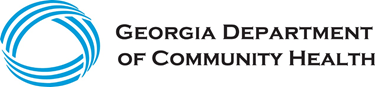 Transition of Care
Transition of Care activities are required prior to the July 1, 2017 go-live date and again if the member makes a new CMO selection during the 90-day choice period (July 1, 2017 through September 30, 2017).

DCH will closely monitor these transition of care activities to ensure full collaboration and coordination across CMOs.
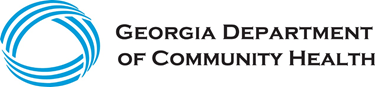 Additional Information
If you have questions, please contact the HPE Call Center at 800-766-4456.

Access https://dch.georgia.gov/georgia-families for additional information about Open Enrollment, the CMO implementation process and Frequently Asked Questions.
More Information
Upcoming Meet & Greet Sessions with the CMOs
April 12, 2017  
Dorminy Medical Center, 200 Perry House Rd., Fitzgerald, Ga 
May 12, 2017
Union General Hospital, 35 Hospital Rd., Blairsville, Ga
May 22, 2017
Memorial Health University Medical Center
4700 Waters Avenue, Savannah, Ga 
FAQs are posted at www.dch.ga.gov
CMO Choice Change Period
Ways for Members and P4HB Recipients to Change their health plan:
Phone:  Call the Georgia Families program at 1-888-GA-Enroll (1-888-423-6765);
Mail:  Mail the enrollment form to the address provided;
Fax:  Fax the enrollment form to 1-866-4U2Enroll 
(1-866-482-3637);
Online:  Visit www.georgia-families.com
[Speaker Notes: Choice Change Period is from July 1, 2017 through September 30, 2017.]